Jeger R, Nestelberger T
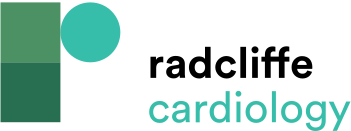 Risk of Binary Angiographic Restenosis After Percutaneous Coronary Intervention
Citation: Interventional Cardiology Review 2019;14(3):131–6.
https://doi.org/10.15420/icr.2019.06.R3
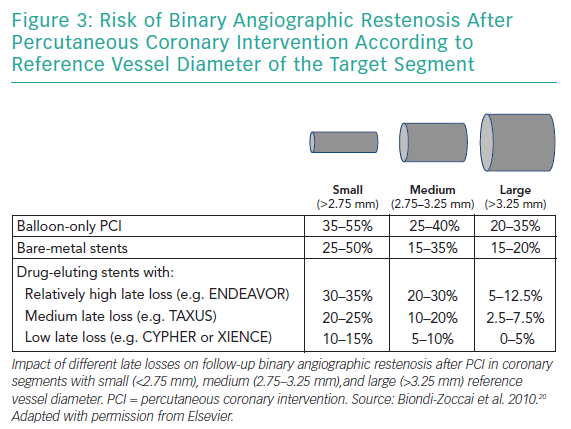